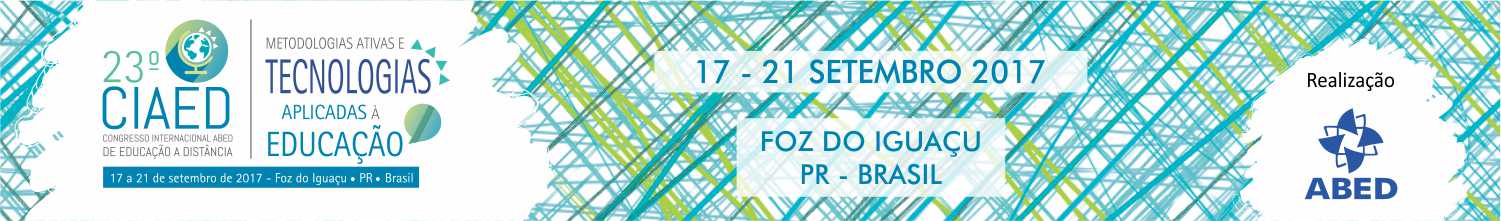 O IMPACTO DA AVALIAÇÃO EM CURSOS DE GRADUAÇÃO NAS MODALIDADES A DISTÂNCIA E PRESENCIAL: PERCEPÇÕES DO RESULTADO DO ENADE 2014 EM PESQUISA QUANTITATIVA DA ABED
Márcia Figueiredo
Consultor EAD
Introdução
Com a popularização do curso superior no Brasil, incluindo a oferta de cursos a distância, o número de vagas cresceu consideravelmente conforme pode ser observado pelas estatísticas do INEP/MEC (2014) (Instituto Nacional de Estudos e Pesquisas Educacionais Anísio Teixeira/Ministério da Educação), e as instituições são motivadas por interesses diversos.
Novos Cenários no Ensino Superior
Os impactos dos “estrangeiros” na economia, na cultura e nos indicadores educacionais nas instituições de ensino tem encorajado as instituições desenvolverem novas estratégias para atrair e manter os novos estudantes. Estes impactos podem ajudar não só no planejamento da instituição, bem como nas políticas educacionais do país.
Ensino superior privado no Brasil apresenta cenário de concentração e domínio de investimentos de fundos internacionais. Como isso pode influenciar a qualidade da educação?
ABED
A Associação Brasileira de Educação a Distância (ABED), sociedade científica, sem fins lucrativos, apartidária, não governamental que tem como finalidades: o estudo, o desenvolvimento, a promoção e a divulgação da educação aberta, flexível e a distância, em 17 de novembro de 2014, iniciou um Projeto de Pesquisa Quantitativa em Educação a Distância com Informações educacionais sobre a base de dados protegidos do Instituto Nacional de Estudos e Pesquisas Educacionais Anísio Teixeira (Inep).
Justificativa
A publicação tem os objetivos estratégicos de criar sinergia no ambiente acadêmico de EAD, provocando discussões sobre seus temas critícos e o planejamento que permita a solução de eventuais problemas comuns a toda a comunidade empenhada. Quer também municiar pesquisadores e pós-graduandos de dados para o estudo nos mais específicos temas do setor. Além disso, quer promover a integração e o diálogo entre instituições de educação, governos, órgãos de regulação, associações, alunos e representantes de todos os atores do ambiente da EAD.
ENADE 2014
O Exame Nacional de Desempenho de Estudantes (Enade) avalia o rendimento dos concluintes dos cursos de graduação, em relação aos conteúdos programáticos, habilidades e competências adquiridas em sua formação. 
Prova 
10 questões de avaliação da formação geral, comum aos cursos de todas as áreas;
 30 questões específicas para cada área. Nas duas partes, as questões foram discursivas e de múltipla escolha, envolvendo situações-problema e estudos de casos.
As questões estão assim distribuídas:
Resultados
A pesquisa identificou 87.406 alunos
Na EaD (Educação a Distância) foram 60.345 (69,0%) realizaram os exames; 
No Presencial foram 27.061 (31,0%). A pesquisa foi quantitativa descritiva e procurou demonstrar se a EaD na graduação é de qualidade inferior ou superior aos cursos presenciais.
Foram avaliados 24 Cursos no Enade 2014
Tecnologia em Análise e Desenvolvimento de Sistemas
Tecnologia em Gestão da Produção Industrial
Tecnologia em Redes de Computadores
Matemática (Licenciatura)
Letras-Português (Licenciatura)
Letras-Português e Inglês (Licenciatura)
Letras-Português e Espanhol (Licenciatura)
Física (Licenciatura)
Química (Licenciatura)
Ciências Biológicas (Licenciatura)
Pedagogia (Licenciatura)
História (Licenciatura)
Artes Visuais (Licenciatura)
Geografia (Bacharelado)
Geografia (Licenciatura)
Filosofia (Licenciatura)
Educação Física (Licenciatura)
Ciência da Computação (Licenciatura)
Sistemas de Informação
Música (Licenciatura)
Engenharia Civil
Engenharia Elétrica
Engenharia de Produção
Engenharia Ambiental
Os três itens avaliados foram:
Nota bruta na Formação Geral - Média ponderada da parte objetiva (60%) e discursiva (40%) na formação geral (0 a 100);
Nota bruta no Componente Específico - Média ponderada da parte objetiva (85%) e discursiva (15%) no componente específico (0 a 100);
Nota bruta da Prova - Média ponderada da formação geral (25%) e componente específico (75%) (0 a 100)

Todos os 24 cursos analisados, a Nota Máxima e a Média dos estudantes individualmente nos três itens avaliados.
Foram 11 Áreas no item da Nota Bruta na Formação Geral a nota máxima maiores ou iguais na EAD
Foram 10 Áreas no item Média na Formação Geral na modalidade de Educação a Distância
Foram 14 Áreas no item da Nota Bruta na Componente Específico onde os estudantes avaliados com a Nota máxima maiores ou iguais na EAD
Foi 1 Área no item Média no Componente Específico na modalidade de Educação a Distância
Foram 12 Áreas no item da Nota Bruta Geral onde os estudantes avaliados com a Nota máxima maiores ou iguais na EAD
Foram 2 Áreas no item Média na Nota Bruta Geral onde os estudantes avaliados a média maiores na EAD
RESULTADOS GERAIS
Obrigada!
Márcia Figueiredo
16-99122-76246
marciaead@gmail.com
CONSULTOR EAD
www.consultoread.com.br